Matrix Template: The Four Types of Innovation
Operational vs. Strategic (horizontal axis) and Inward vs. Outward (vertical axis).
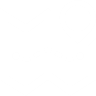 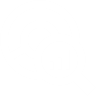 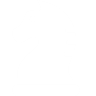 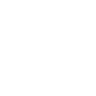 www.strategypunk.com
Matrix Template: The Four Types of Innovation
Operational vs. Strategic (horizontal axis) and Inward vs. Outward (vertical axis).
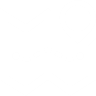 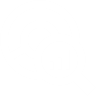 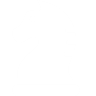 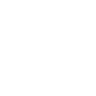 www.strategypunk.com
Matrix Template: The Four Types of Innovation
Operational vs. Strategic (horizontal axis) and Inward vs. Outward (vertical axis).
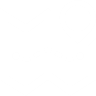 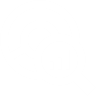 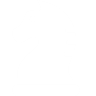 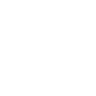 www.strategypunk.com
How to Use This Template
Proven Strategies to Align Innovation with Business Success
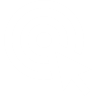 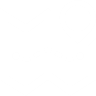 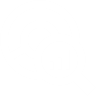 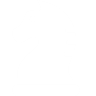 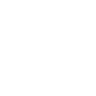 Identify Current Initiatives: List your company's current initiatives or projects that fit the description under each innovation type.
 Brainstorm New Ideas: Use the template to brainstorm potential innovation opportunities in areas that may be underrepresented in your current strategy.
 Customize Examples: To make the matrix more relevant, replace the generic examples with those specific to your industry or company.
 Assess Balance and Gaps: Analyze the filled-out matrix to see if your innovation efforts are balanced across all four types or if gaps need attention.
 Develop Action Plans: For each innovation type, create action plans with objectives, timelines, and responsible teams to drive these initiatives forward.
www.strategypunk.com
Additional Tips
Proven Strategies to Align Innovation with Business Success
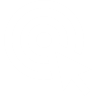 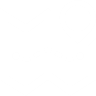 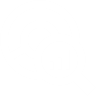 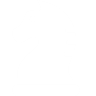 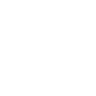 Engage Cross-Functional Teams: When filling out the matrix, include team members from different departments or get diverse perspectives.
Set Metrics and KPIs: Define how you will measure the success of each innovation initiative (e.g., cost savings, revenue growth, customer satisfaction).
Review Regularly: Make the matrix a living document that you revisit periodically to update and adjust your innovation strategies.
www.strategypunk.com